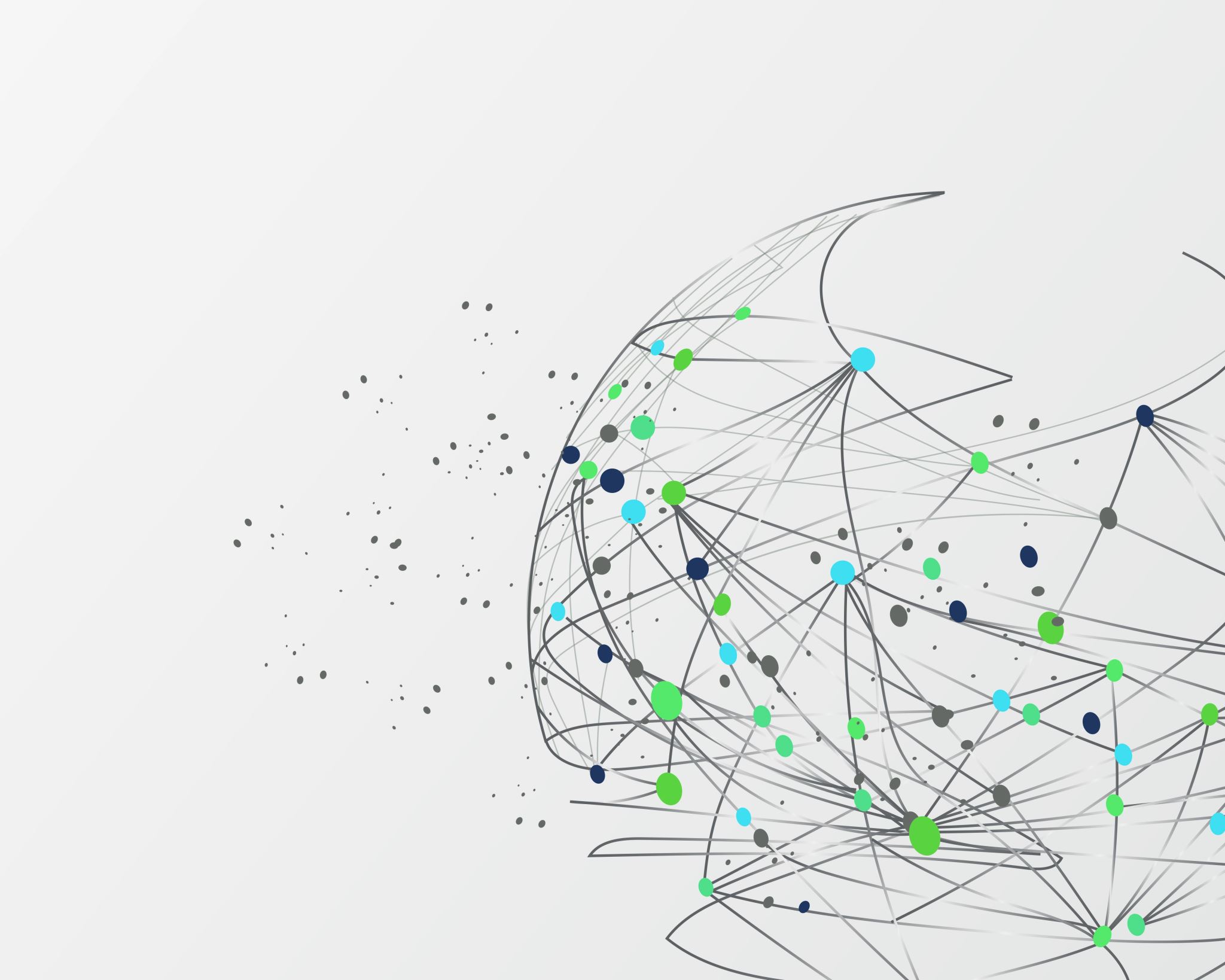 Versologie
Versologie. Základní dělení.
část literární vědy, která se věnuje zkoumání verše
teorie verše


dělí se na 3 celky:
Strofika
strofa = sloka
dva verše nebo skupina veršů, které jsou navzájem spojeny určitými formálními příznaky
ucelený myšlenkový a intonační celek
proměnlivá strofická výstavba u moderní poezie
Metrika
nauka o básnických metrech; zabývá se normami a zákonitostmi organizace verše 
metrum a rytmus
značení:
Příklad
Jeden sedlák prosí o déšť 			
     U        U        U      U
zaset kousek lenu
     U        U      U
druhý prosí hezké časy
      U      U        U      U
by měl sucho k senu.
      U         U       U
Metrické systémy1) Trochej (хорей):
dvouslabičná stopa – první je přízvučná slabika a po ní následuje nepřízvučná 
kadence (каденция) neboli spád sestupný (нисходящий) 
v ruštině se setkáme s dvouslabičnou stopou, která je tvořena dvěma nepřízvučnými slabikami UU, což je dáno množstvím nepřízvučných slabik
Metrické systémy2) Jamb (ямб):
dvouslabičná stopa, kde nejdříve je nepřízvučná slabika a poté přízvučná
intonace vzestupná (восходящий)
v české literatuře bývá jamb spojen s trochejem
v ruské literatuře se používá jen jamb.
Metrické systémy3) Daktyl (дактиль):
tříslabičný verš, ve kterém po těžké přízvučné slabice následují dvě nepřízvučné
v české literatuře se používá, ale v ruské není tak častý
Určete metrum
Zámek je úzký a hrozivý
nestvůrné jakési rysy –
drahému pánu je stavěli
oddaní sedláci kdysi

(F. Gellner)
Tichý večer, kraj se zvolna stmíval
ve posledním léta půvabu,
nade mnou pták osamělý zpíval
v lesklých hroznech zralých řeřábů;

(J. Vrchlický)
O lásce šeptal tichý mech,
kvetoucí strom lhal lásky žel,
svou lásku slavík růži pěl,
růžinu jevil vonný vzdech

(K. H. Mácha)
Další tříslabičné verše
Anapest (анапест): U U –
přízvučná následuje po dvou nepřízvučných
 
Amfibrach (амфибрахий): U – U
je tvořen přízvučnou slabikou, jež je z obou stran obklopena slabikou nepřízvučnou
Mora (мора) = časový interval rovný délce jedné krátké slabiky

Logaed (логаэд)
vzniká spojováním tříslabičných a dvouslabičných stop
Zvukové shody ve verši
Rým (рифма)
zvuková shoda jedné nebo více slabik na konci veršů
rytmická, sémantická a eufonická funkce
	Lásko, lásko! Ó ty sladký klame,
	ó ty číše slasti nejvyšší! (Slávy dcera)
mužský a ženský rým (мужская/женская рифма)
rozlišujeme:
„úplný rým“ (богатая, точная рифма): např. nese – v lese, páska – vráska – láska; где вы – девы
„neúplný rým“ (приблизительная, бедная рифма) – říkali – úskalím, láska - čočka
fonetický rým (фонетическая рифма) – похвáльной – дневáлный, столица – длится
Asonance (ассонанс)
zvuková shoda samohlásek na konci verše, která není vázaná na shodu souhlásek 
např. láska – voda, něžná – velká, рука – стена
Základní typy rýmů podle jejich umístění ve verši
1) Podle místa ve verši
Základní typy rýmů podle jejich umístění ve verši
2) Podle umístění ve strofě
Určete rým
Utichly továrny, utichly ulice, 
usnuly hvězdy okolo měsíce
a z města celého v pozdní ty hodiny
nezavřel očí svých jenom dům jediný,
očí svých ohnivých, co do tmy křičí,
že za nimi uprostřed strojů, pák, kotlů a železných tyčí
dělníků deset své svaly propletlo,
aby se ruce a oči jim změnily ve světlo. 

(Wolker – Balada o očích topičových)
Antoníne, 
muži můj jediný,
proč tak se mi vracíš
v tyto hodiny?
Proč jsi se miloval
s tou holkou proklatou
s milenkou železnou,
ohněm a lopatou?
(Wolker)
Srdcem chladným, umem suchým
za pravdou se sháněje, 
uslyšíš jen šumem hluchým
zníti vždy své kročeje.

(Čelakovský – Růže stolistá)
Co z nás Slávů bude o sto roků?
Cože bude z celé Evropy?
Slavský život na vzdor potopy
rozšíří svých všudy meze kroků; 

(Kollár – Slávy dcera)
Základní typy rýmů podle jejich umístění ve verši
3) Odlišnosti
Prozódie
nauka o výstavbě verše z hlediska zvukového, nauka o veršovém rytmu
prozodické systémy::